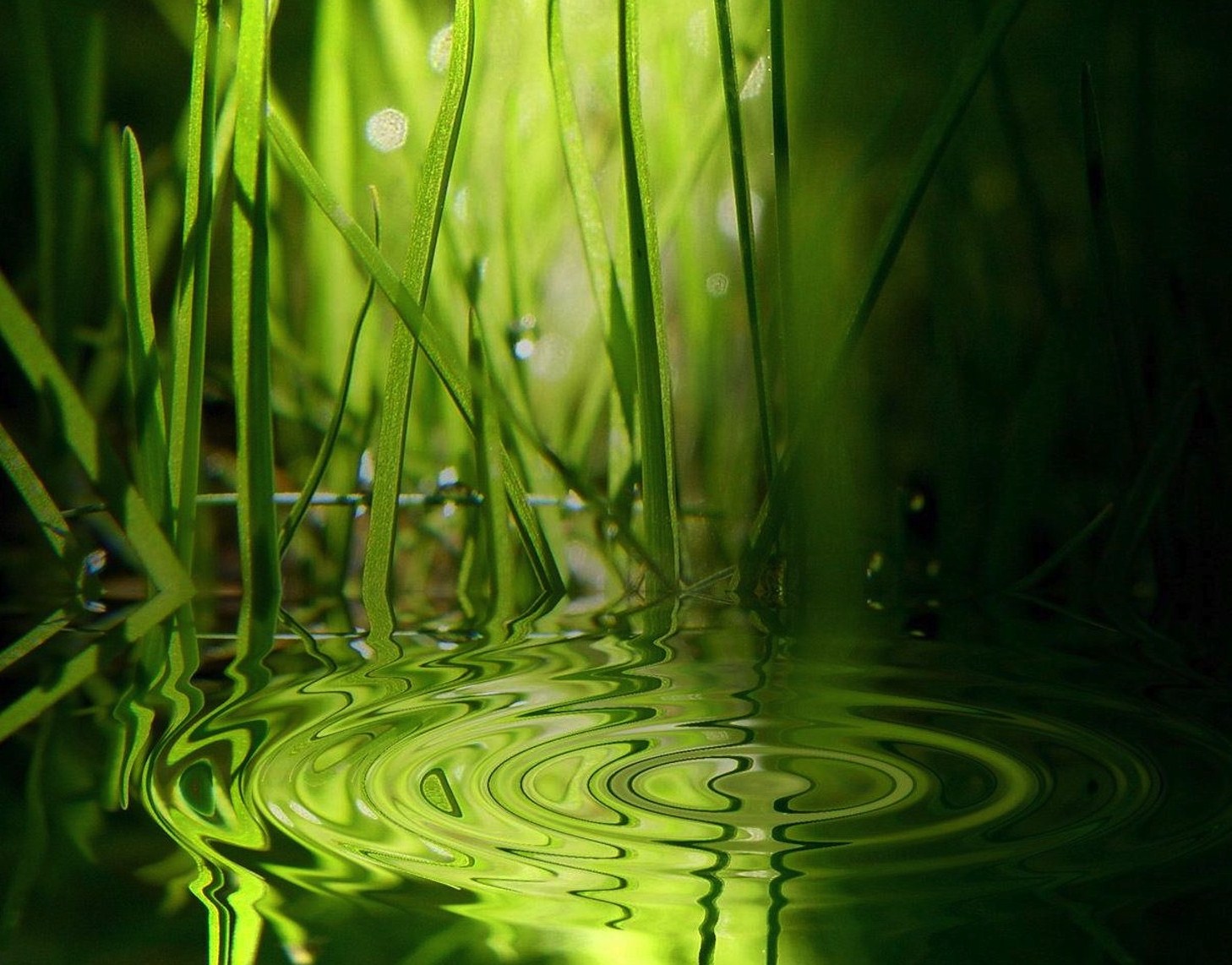 Повторение
МБОУ «ЦО с.Амгуэмы»
Учитель начальных классов Цаллагова Д.В.
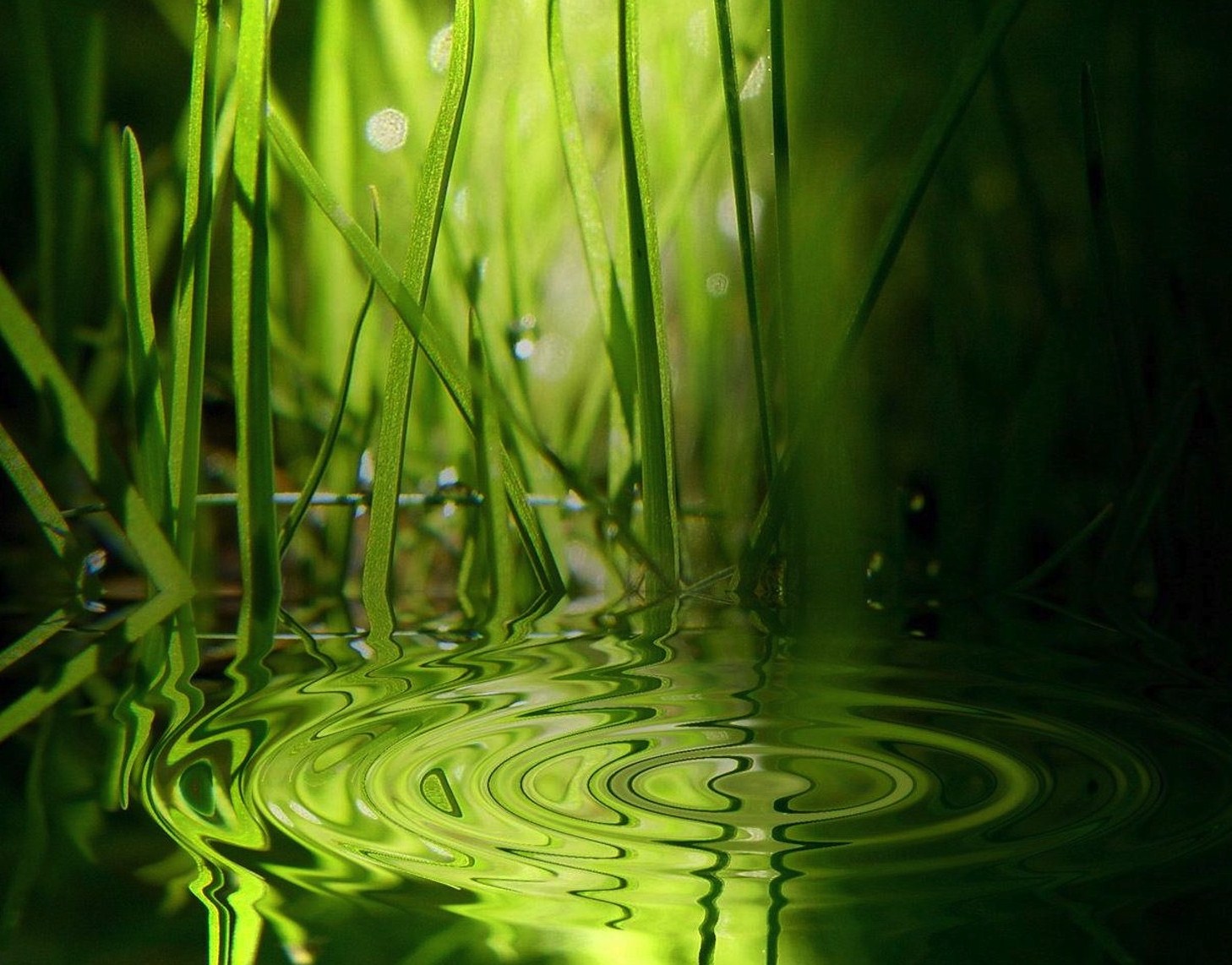 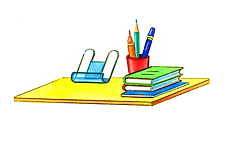 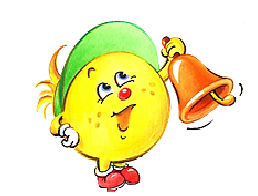 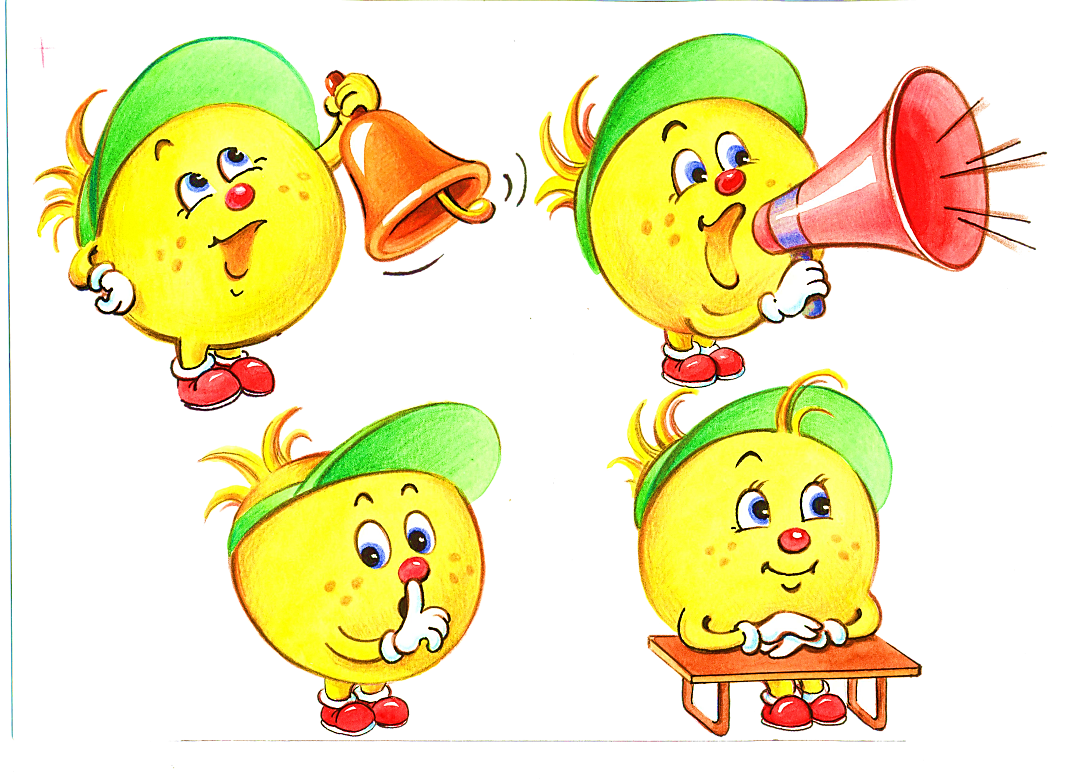 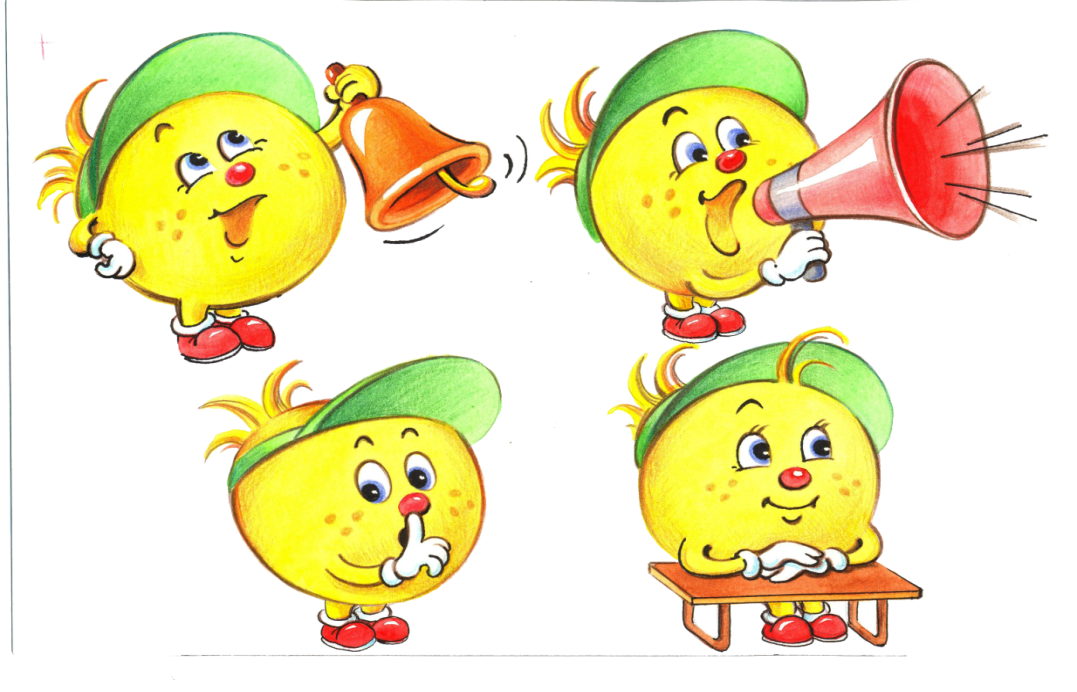 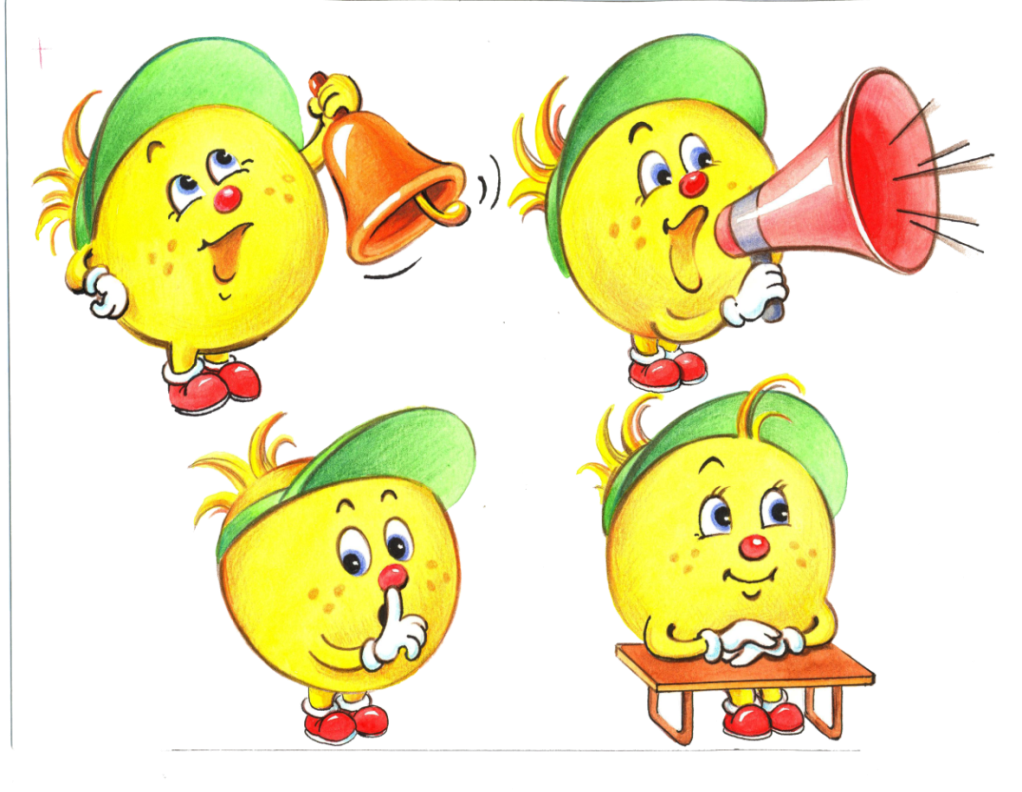 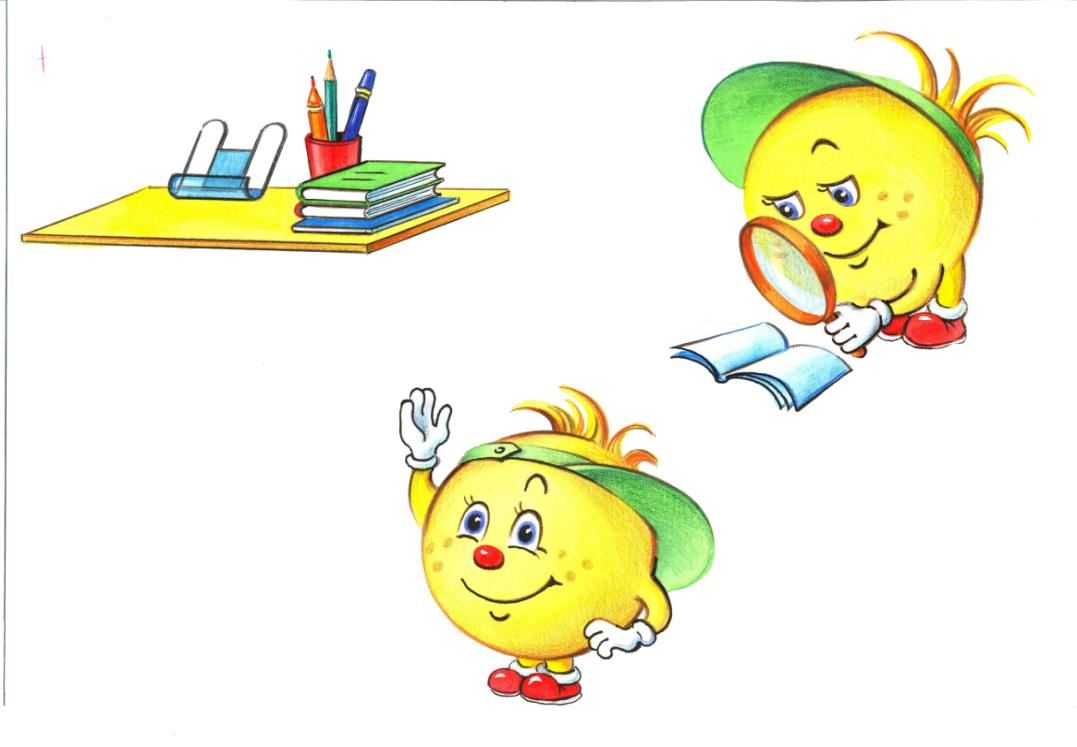 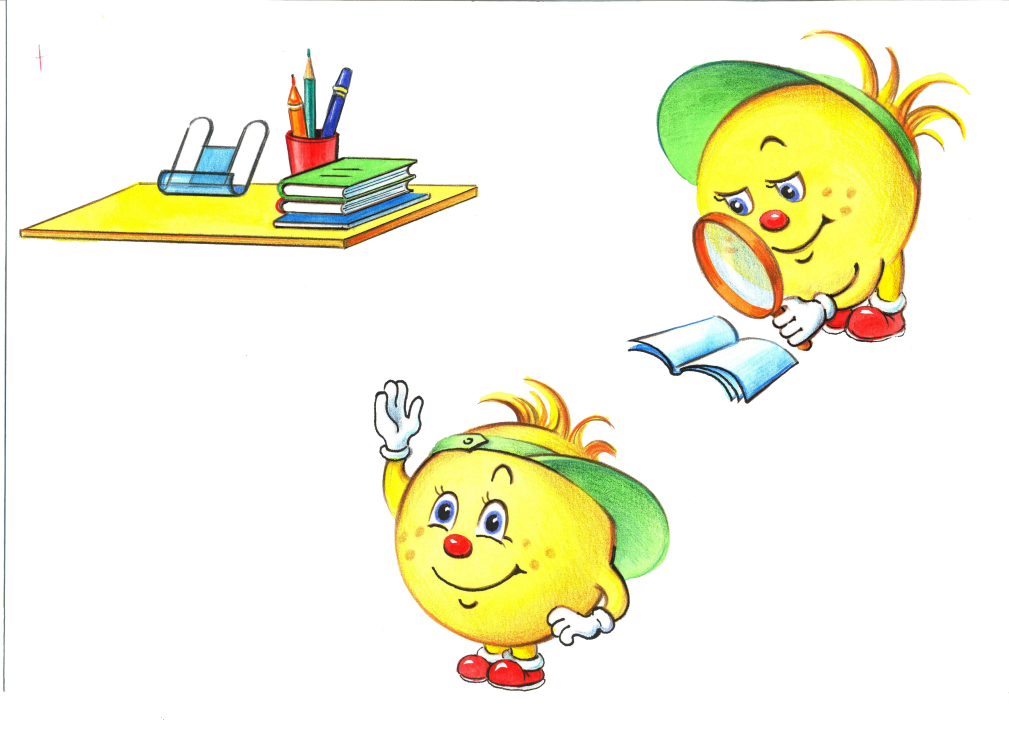 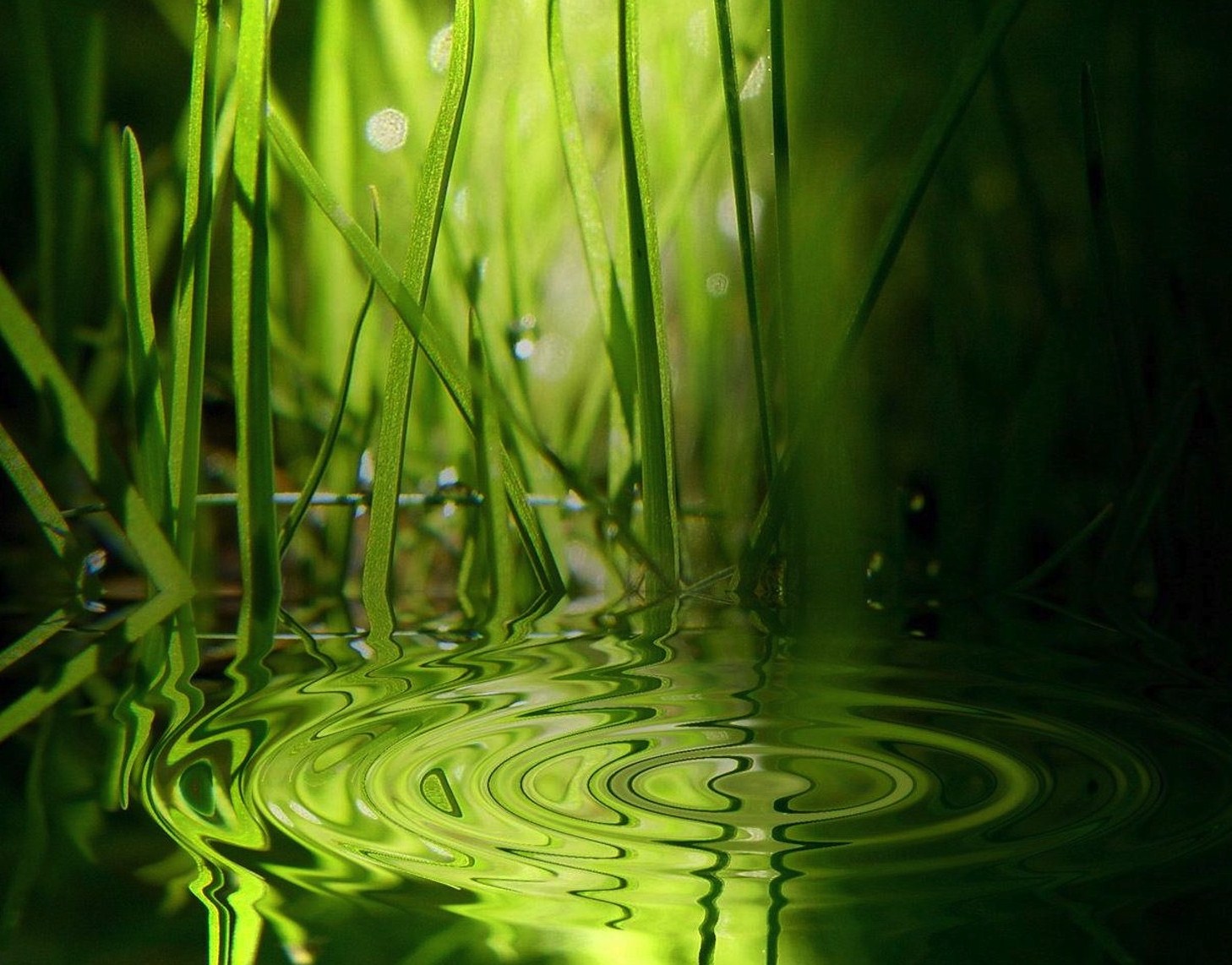 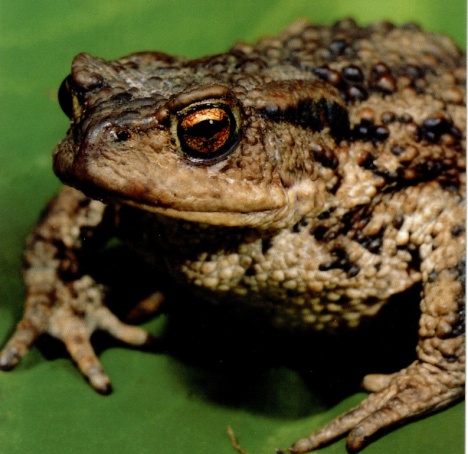 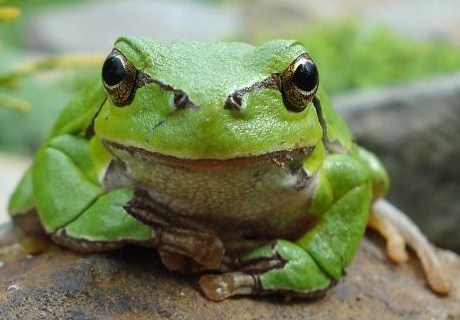 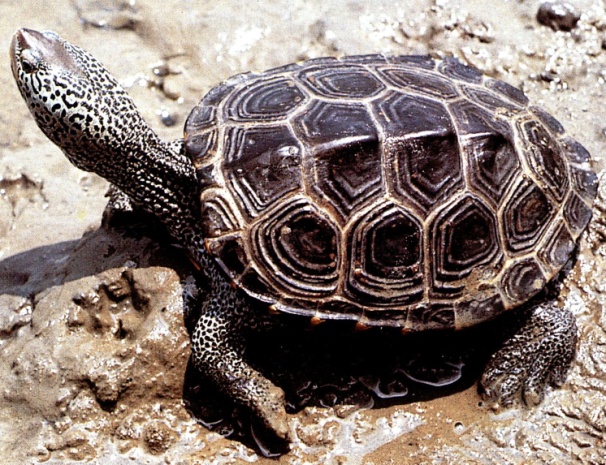 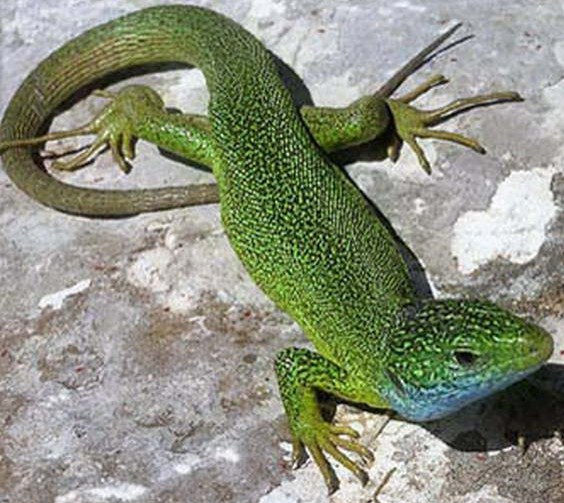 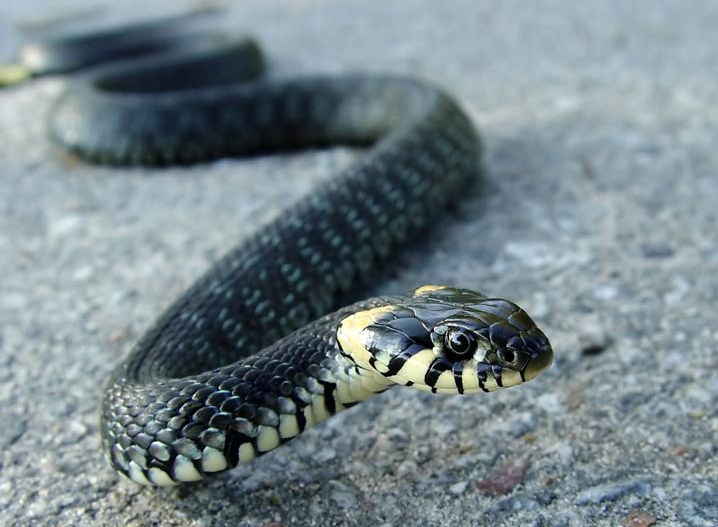 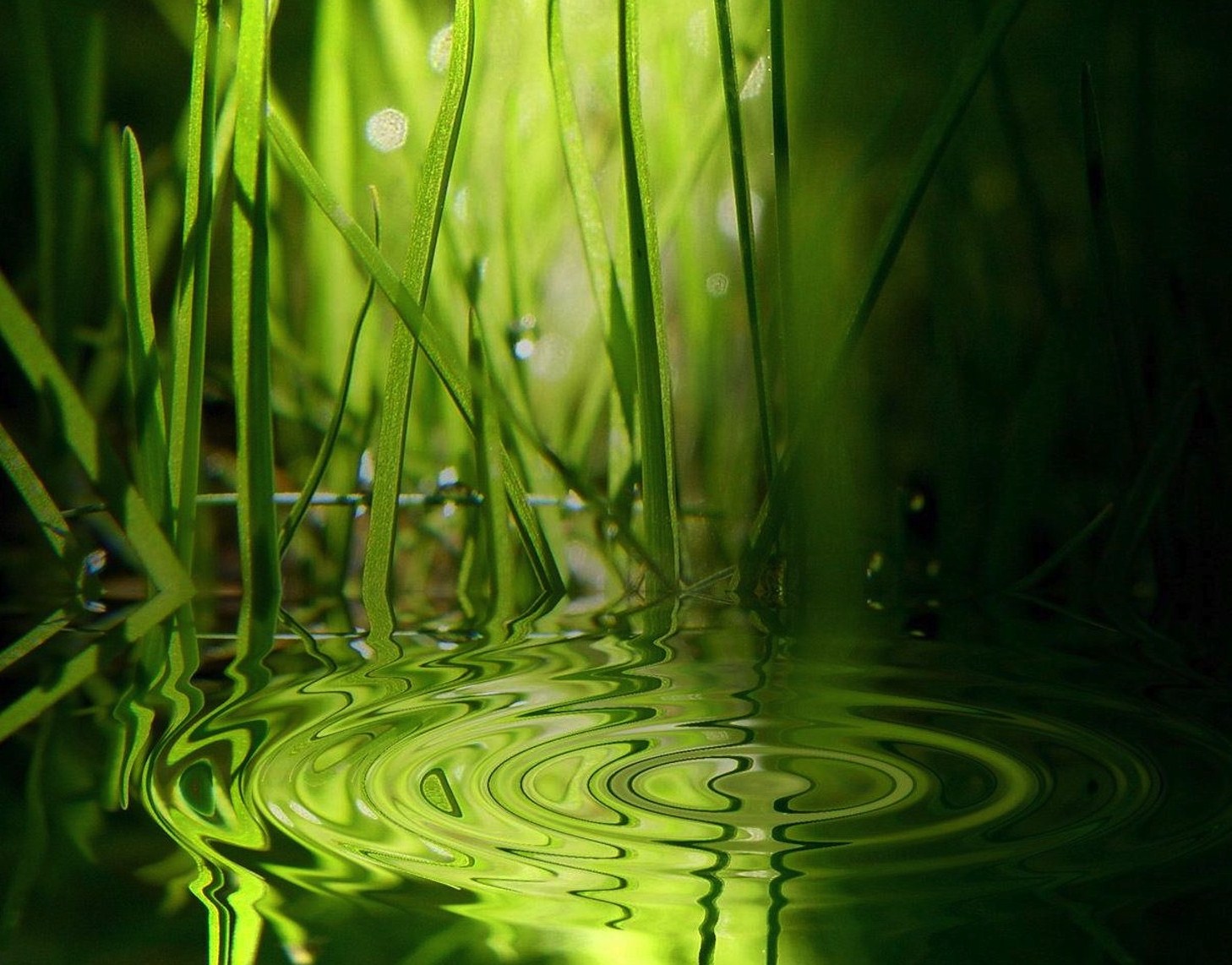 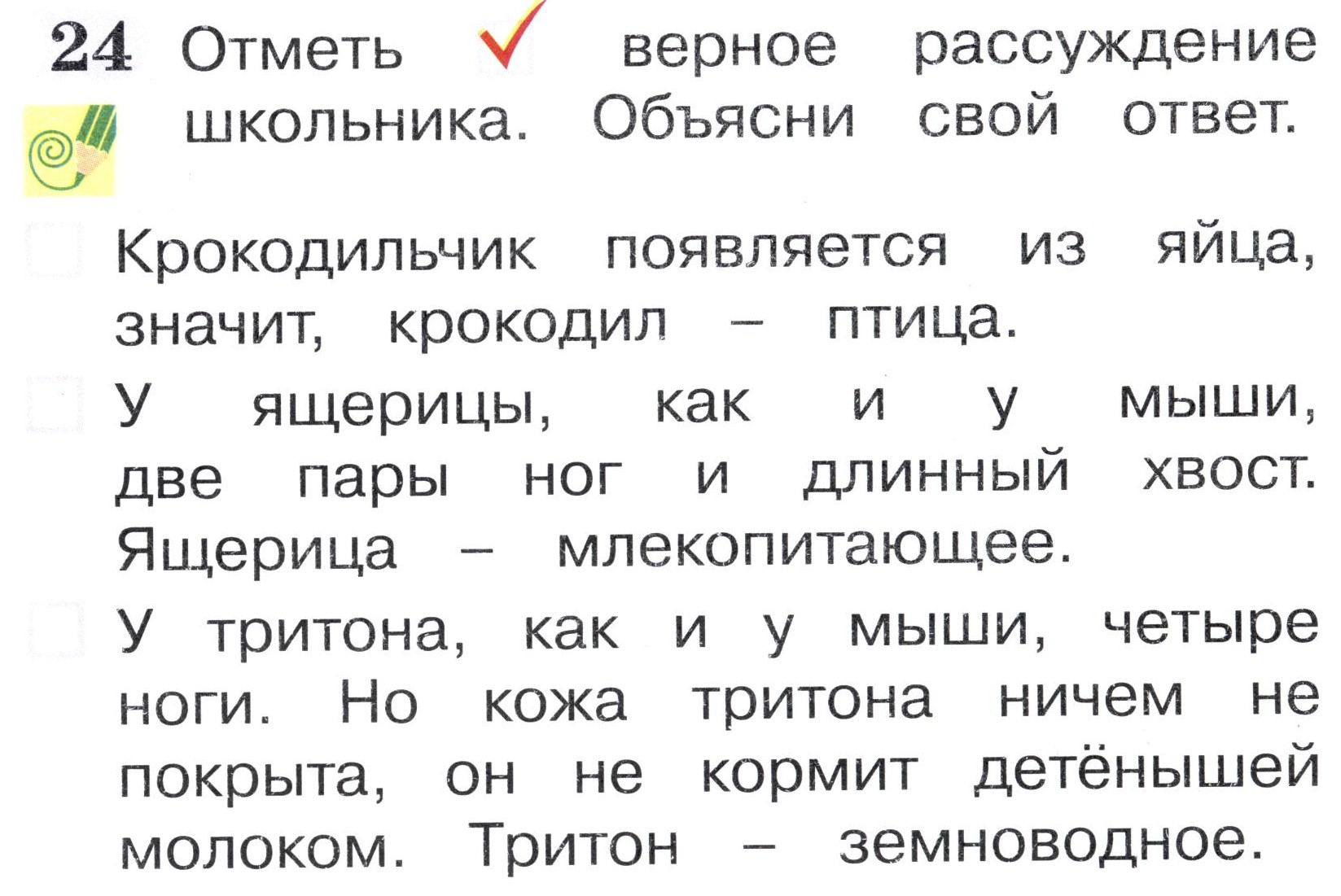 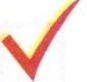 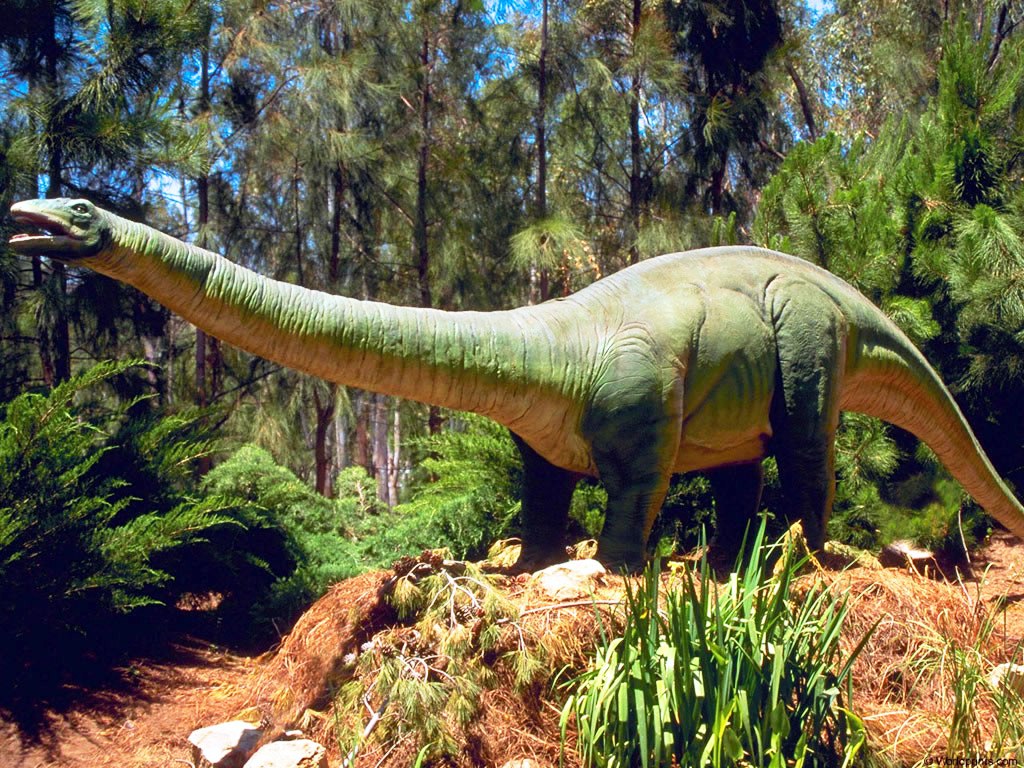 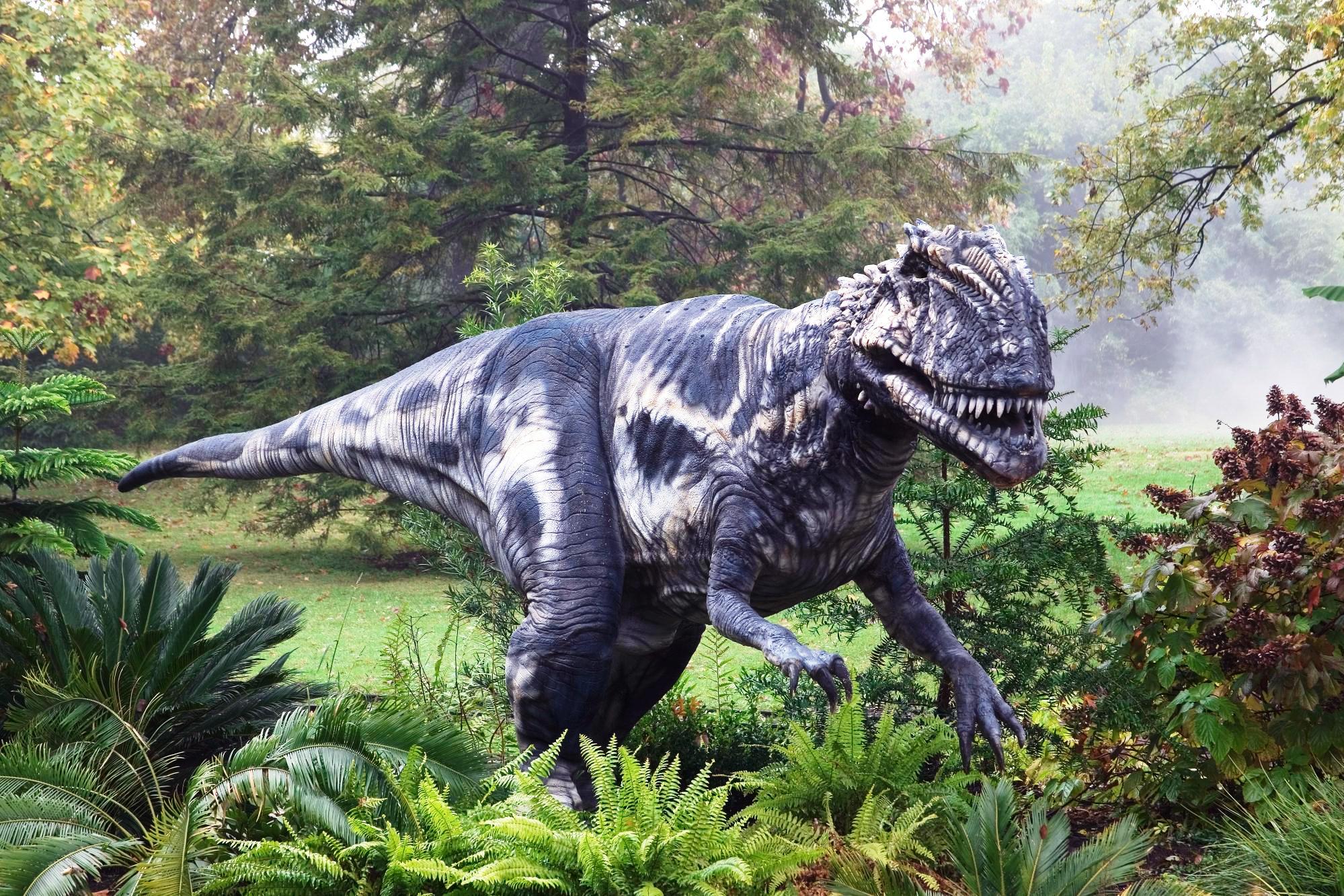 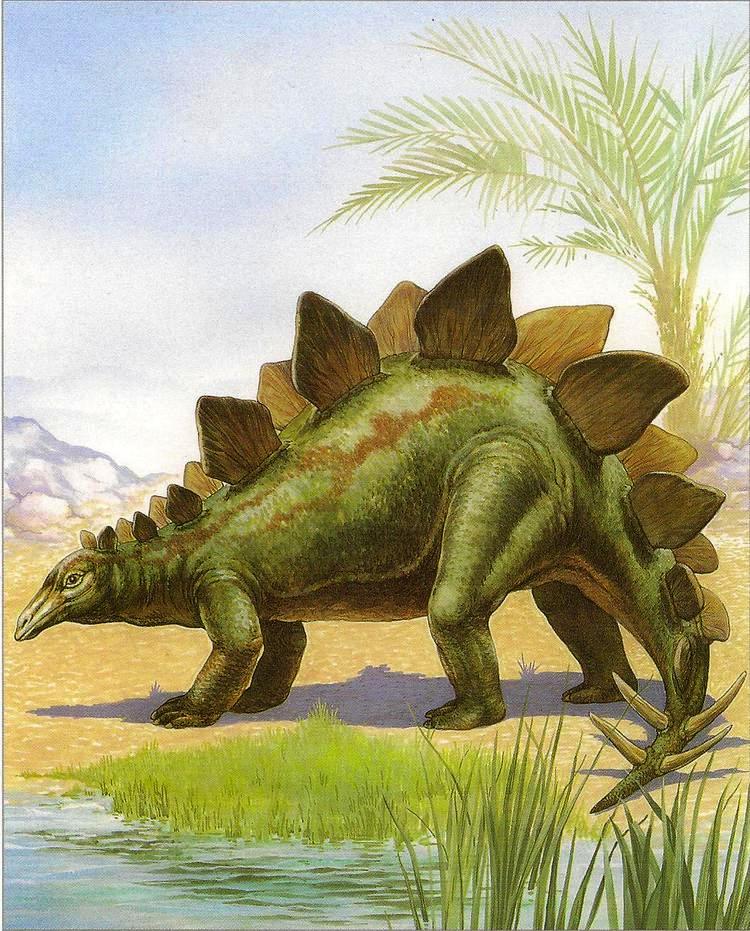 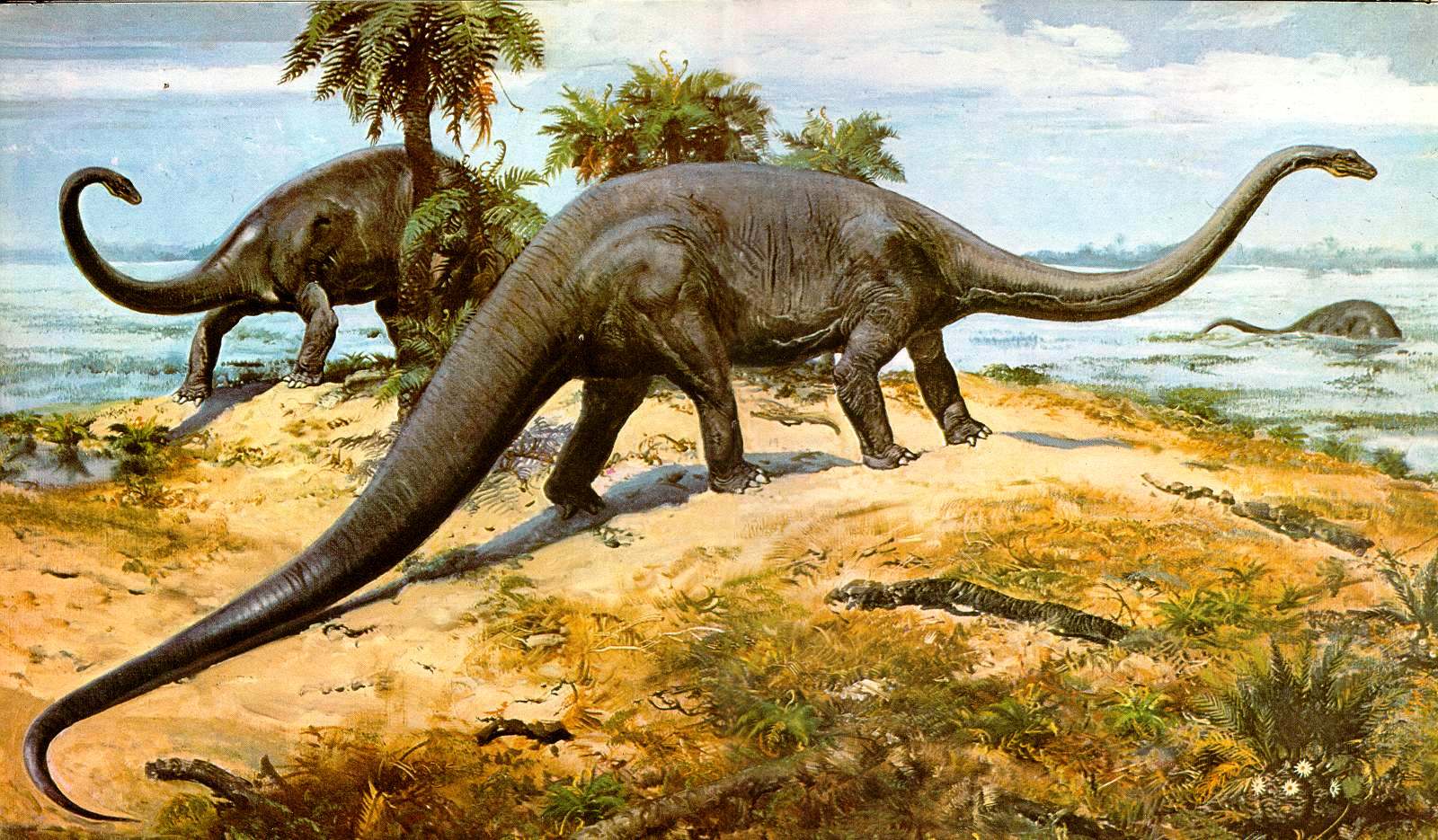 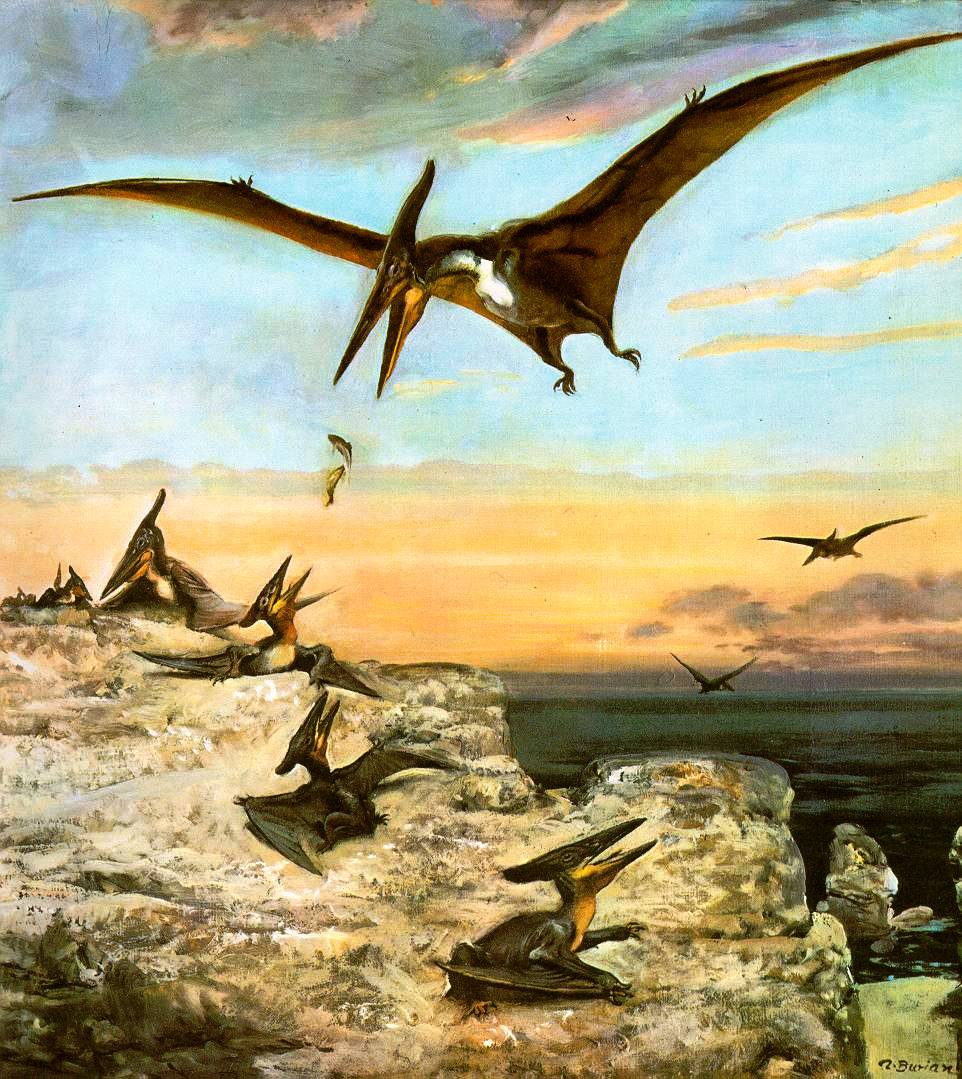 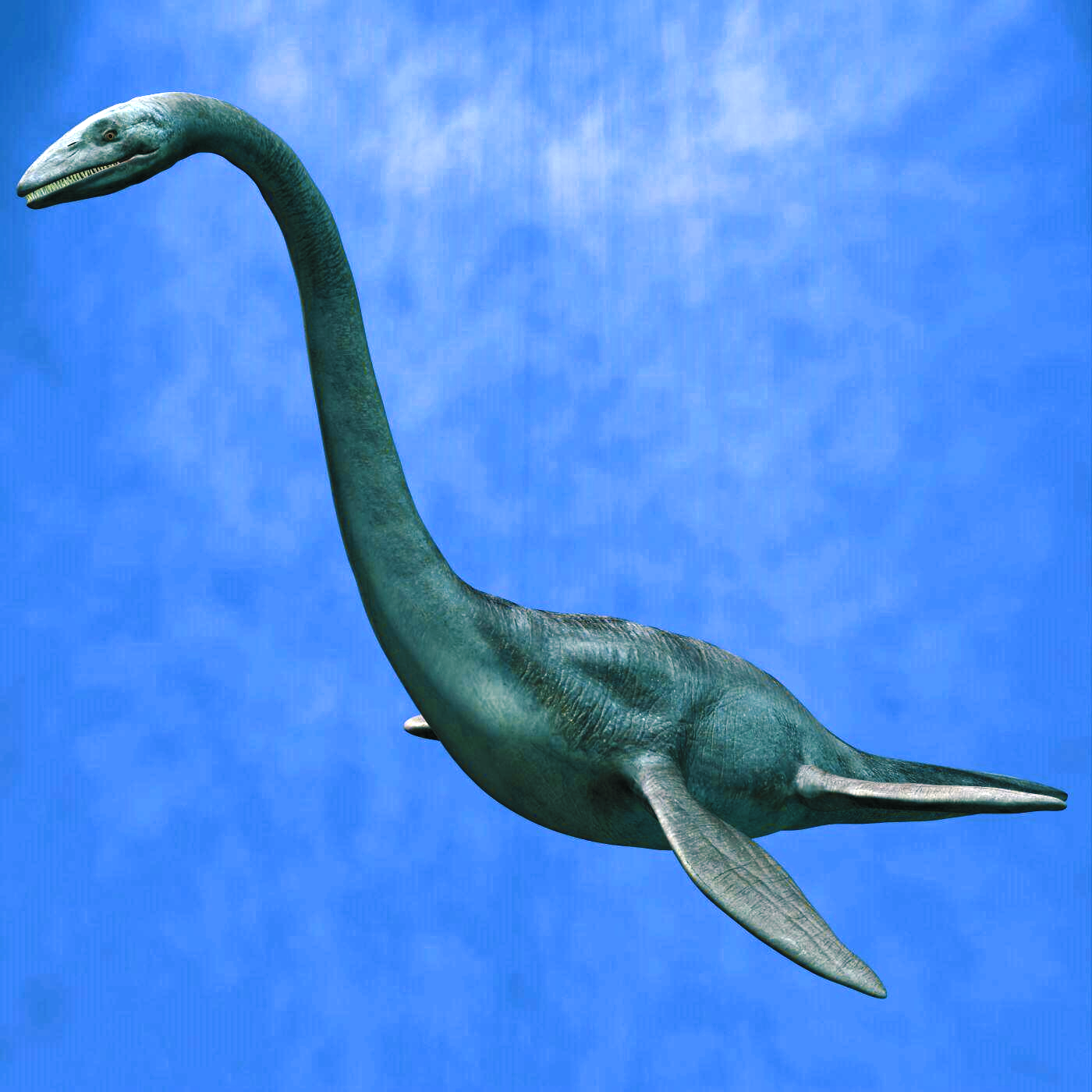 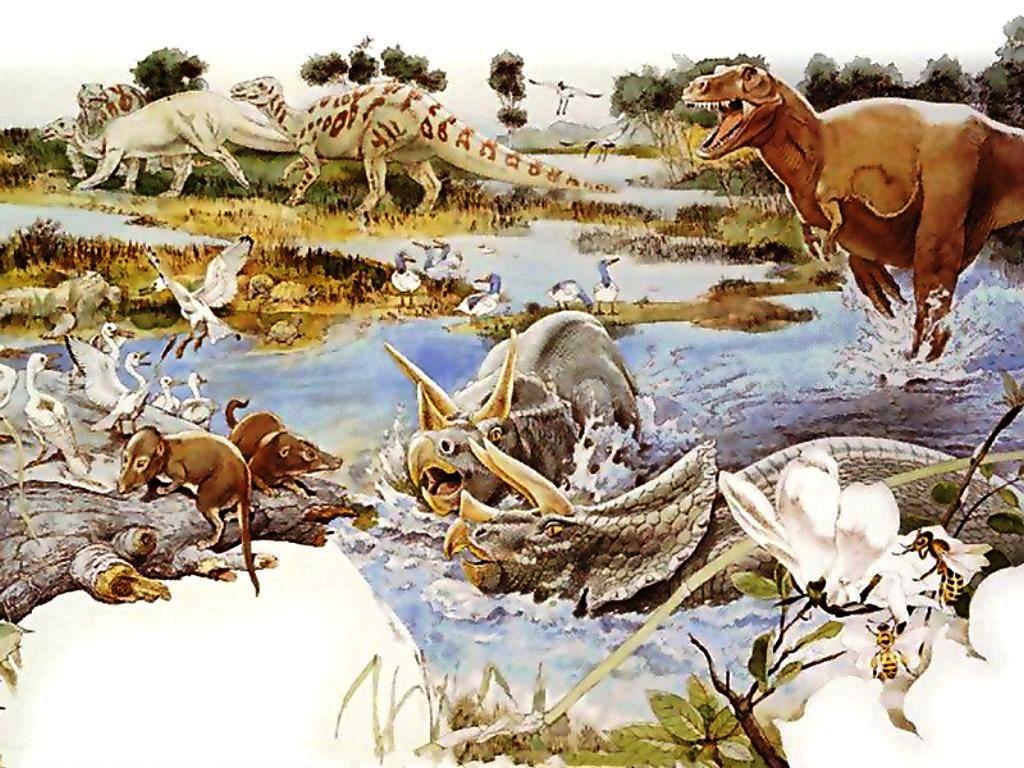 Названия
Информация
Группа